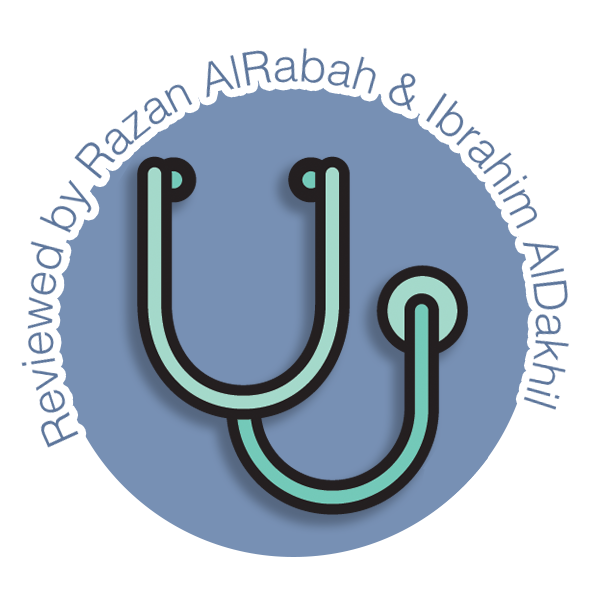 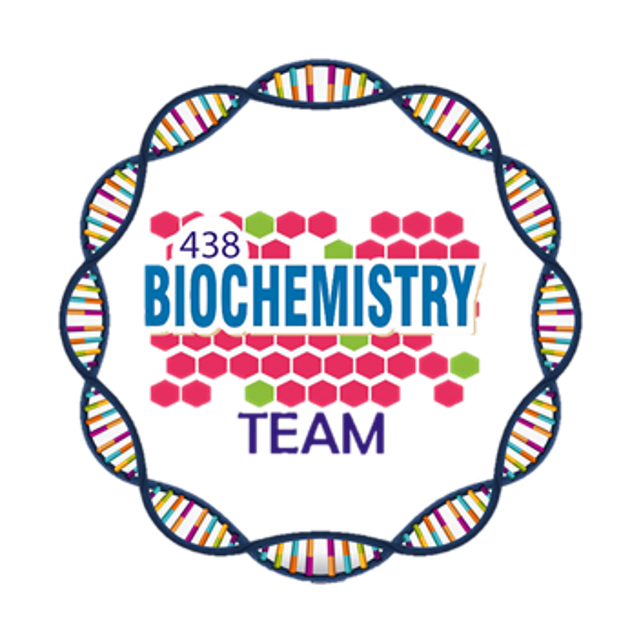 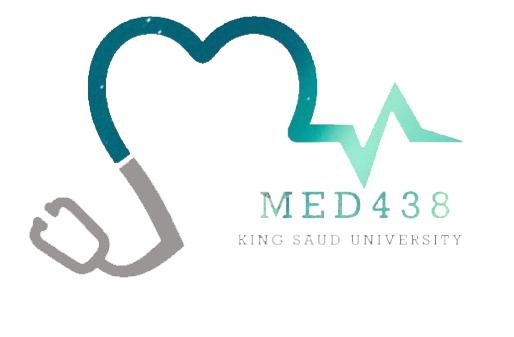 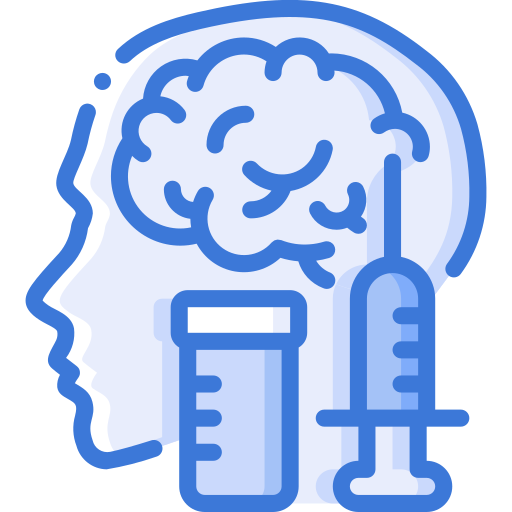 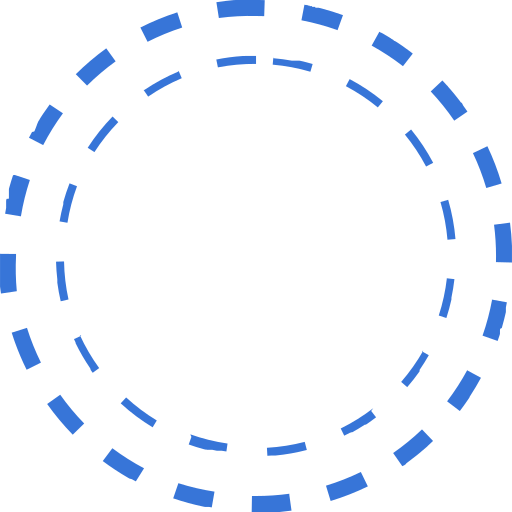 Editing File
Glucose Homeostasis
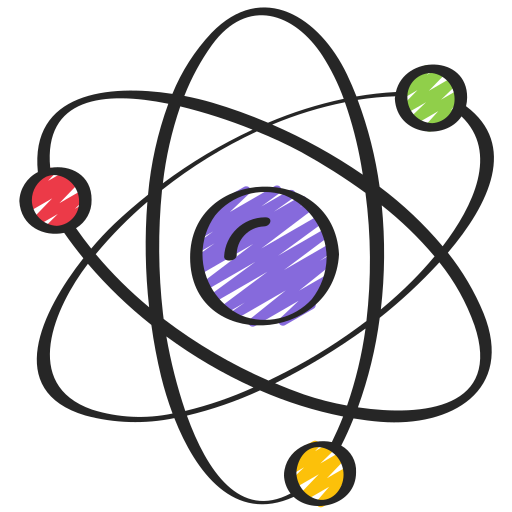 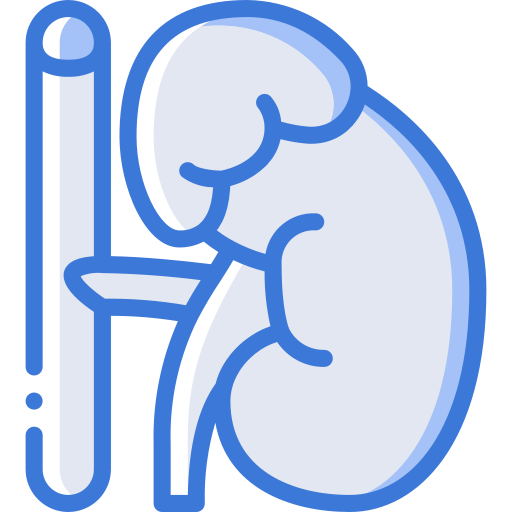 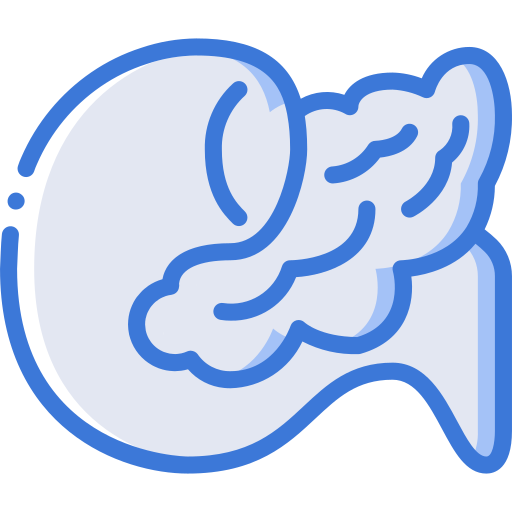 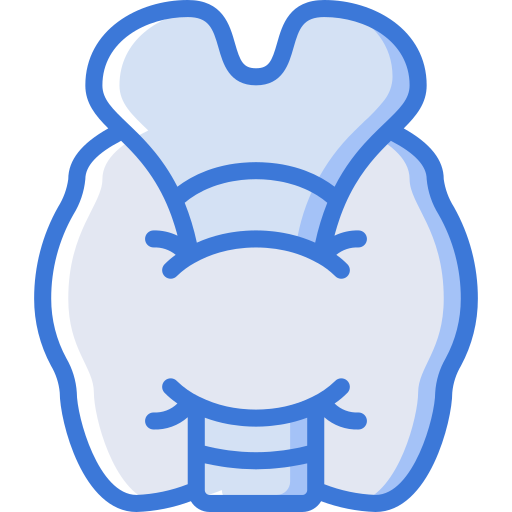 Color Index:
Main Topic
Main content
Important
Drs’ notes
Extra info
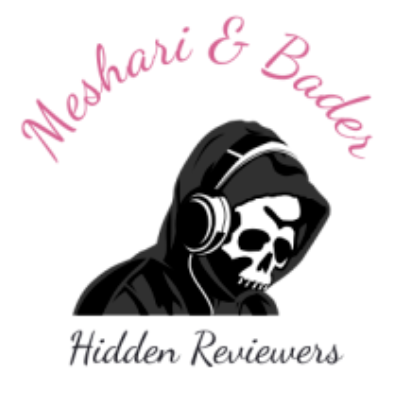 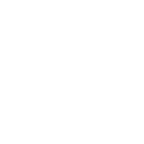 Biochemistry teamwork 438 - Endocrine Block
Objectives:
Define glucose homeostasis and the metabolic processes involved
Differentiate between different phases of glucose homeostasis
Discuss the primary sources of energy and major organs utilizing glucose during the five phases of homeostasis
Understand the role of hormones in maintaining glucose homeostasis
Overview:
Introduction
Sources of glucose
Phases of glucose homeostasis
Hormones in glucose homeostasis (actions, role in CHO metabolism)
– Insulin, Glucagon, Cortisol, Growth hormone, Epinephrine
‹#›
Glucose Homeostasis
Chronic hyperglycemia results in glycation of proteins, endothelial dysfunction and diabetes mellitus
06
01
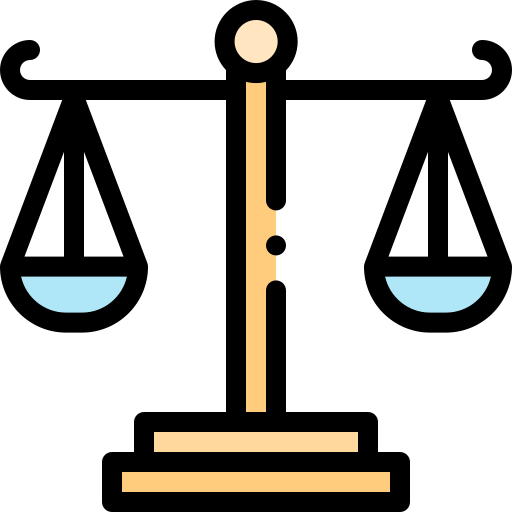 Severe hypoglycemia can 
cause coma and death
05
02
Glucose is a major source of body’s energy
04
04
03
The liver plays a key role in 
maintaining blood glucose level
It is tightly controlled as the 
brain constantly needs glucose
Sources of Glucose
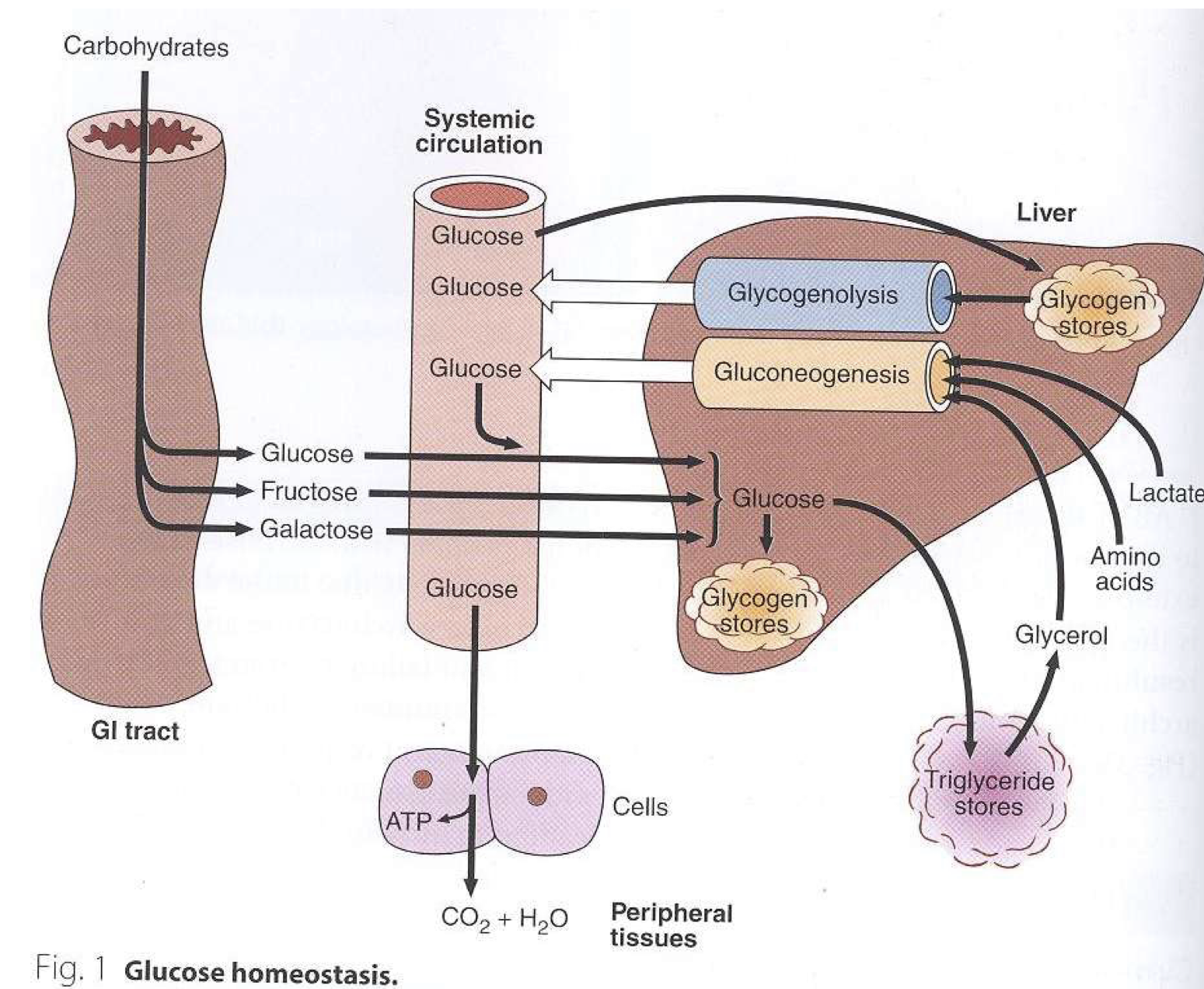 A process that:
Sources of glucose
- control glucose metabolism
- Maintains normal blood glucose level in the body
Metabolic sources1
(via gluconeogenesis3)
Dietary sources2
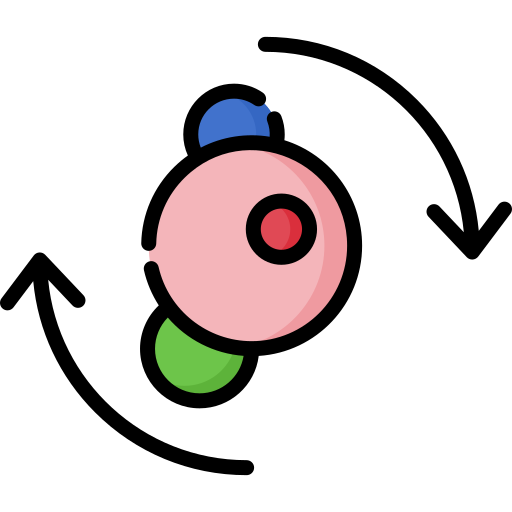 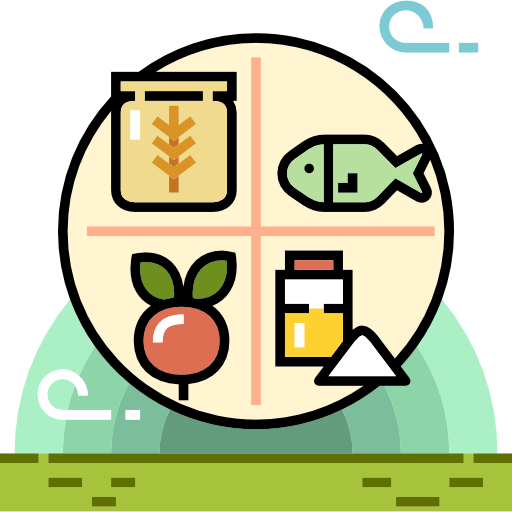 Starch provides glucose directly
Dietary CHOs are digested to monosaccharides
Fructose and galactose are converted to glucose in the liver
Glycerol
lactate
pyruvate
glucogenic amino acids
‹#›
1. Endogenous sources   2. Exogenous sources   3. New glucose formation (from non-carbohydrate substrates)
Phases of Glucose Homeostasis
Phase I 
(Well-fed state)
Phase II (Glycogenolysis)
Phase III (Gluconeogenesis)
4
Phase IV (Glucose, KB1 oxidation)
Phase V (Fatty acid, KB oxidation)
1
2
3
5
‹#›
Ketone bodies
Phases of Glucose Homeostasis
Phases of glucose homeostasis
Phase III (Gluconeogenesis)
Phase II 
(Glycogenolysis)
Phase IV 
(Glucose and KB oxidation)
Phase V 
(FA and KB oxidation)
Phase I 
(Well-fed state)
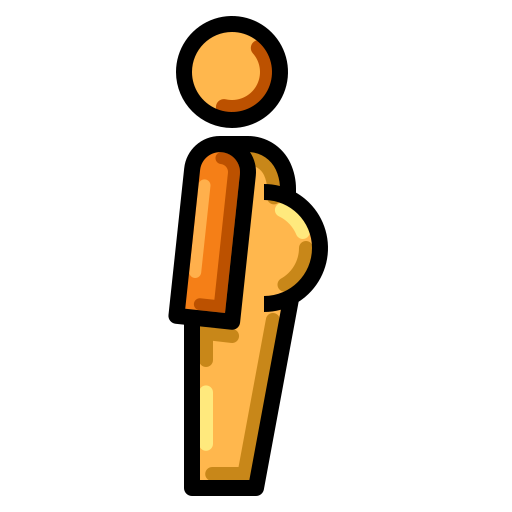 ‹#›
Phases of Glucose Homeostasis
Phases of glucose homeostasis
Phase III (Gluconeogenesis)
Phase II 
(Glycogenolysis)
Phase IV 
(Glucose and KB oxidation)
Phase V 
(FA and KB oxidation)
Phase I 
(Well-fed state)
‹#›
1. Note that while both of them occur in this phase, Glycogenolysis is the main one
Phases of Glucose Homeostasis
Phases of glucose homeostasis
Phase III (Gluconeogenesis)
Phase II 
(Glycogenolysis)
Phase IV 
(Glucose and KB oxidation)
Phase V 
(FA and KB oxidation)
Phase I 
(Well-fed state)
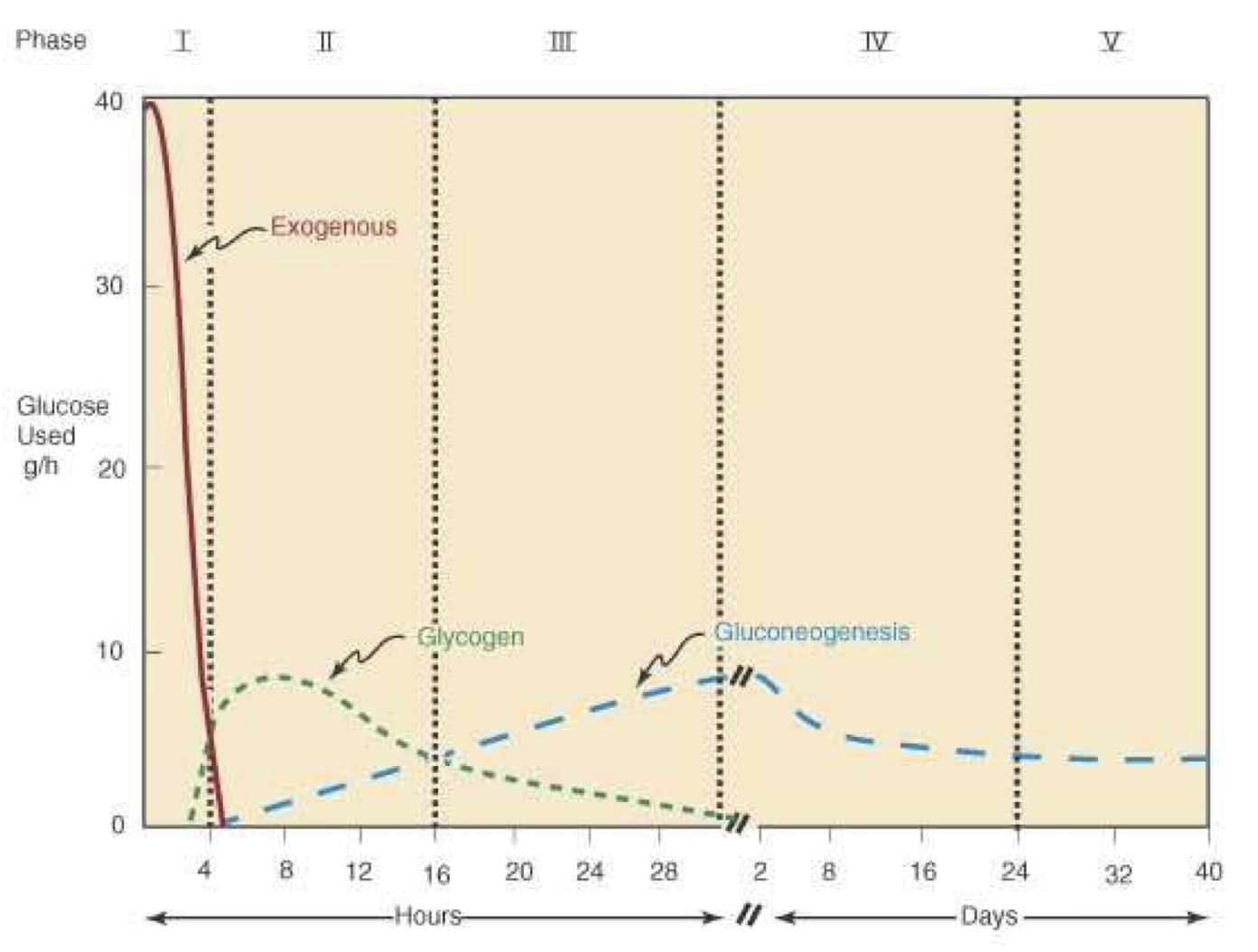 Hormones and Glucose Homeostasis
Insulin
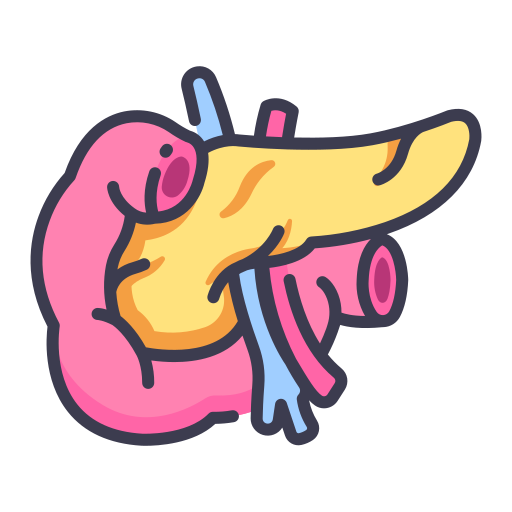 Hormones that regulate glucose metabolism:
Play a major role in glucose homeostasis
Synthesized by the Beta-cells of islets of Langerhans of pancreas
A small protein composed of two chains
Antagonizing the insulin effect
Formed as prepro-insulin and converted to pro-insulin upon secretion
Rise in blood glucose level stimulates insulin secretion
Promotes entry of glucose into cells
‹#›
Insulin (↓ blood glucose level)
Glucagon
Cortisol
Growth hormone
Epinephrine
(Adrenaline)
Insulin Mechanism of action
Insulin Actions
Recall from the 1st lecture (General mechanism of hormone regulation)
The insulin receptor is present on the plasma
membrane of cell
Composed of:
Alpha subunits (Extracellular)
Beta  subunits  (Cytoplasmic)
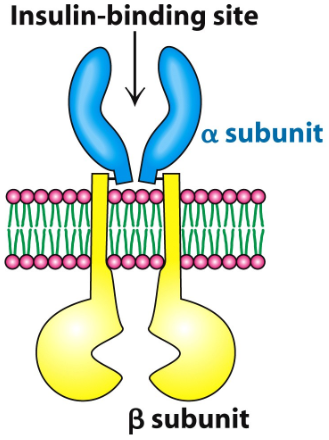 Extracellular
Binding of insulin to alpha subunit causes phosphorylation of Beta subunit
Cytoplasm
ATP-binding and tyrosine kinase domain
This activates the receptor
The activated receptor then phosphorylates intracellular proteins generating a biological response
1
‹#›
2
3
4
5
Insulin and CHO Metabolism
Promotes glucose uptake into cell:
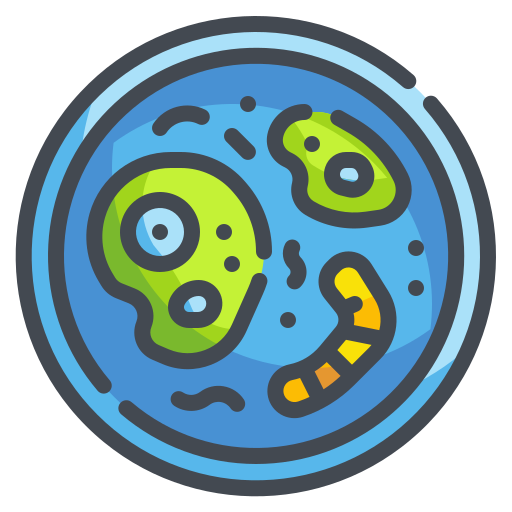 1
Glucose is diffused into cells through hexose transporters such as GLUT4
GLUT4 is present in cytoplasmic vesicles
2
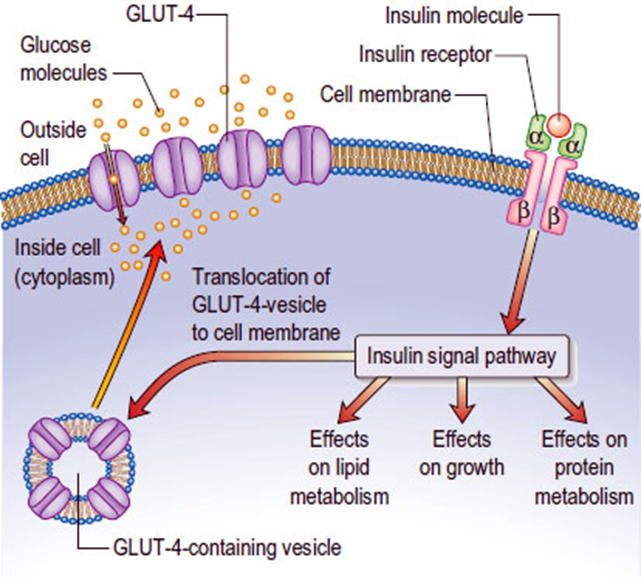 Insulin binding to its receptor causes vesicles to diffuse into plasma membrane
3
GLUT4 is inserted into the membrane
4
Allowing glucose transport into the cell
5
Brain and liver have non insulin dependent glucose transporter
6
Insulin’s MOA in decreasing blood glucose levels
1
Stimulates glycogen synthesis
2
Decreases blood glucose levels
Increases glycolysis
3
4
Stimulates protein synthesis
Insulin deficiency causes diabetes mellitus
5
Hyperinsulinemia is due to insulin resistance in (Diabetes mellitus or Metabolic syndrome)
6
‹#›
Glucagon
A peptide hormone secreted by a-cells of  pancreatic islets
Secreted in response to hypoglycemia
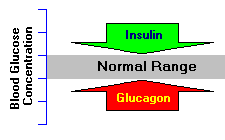 Increases glucose levels
Activates hepatic gluconeogenesis
Stimulates glycogenolysis
Glucocorticoids (Cortisol)
01
02
03
04
05
06
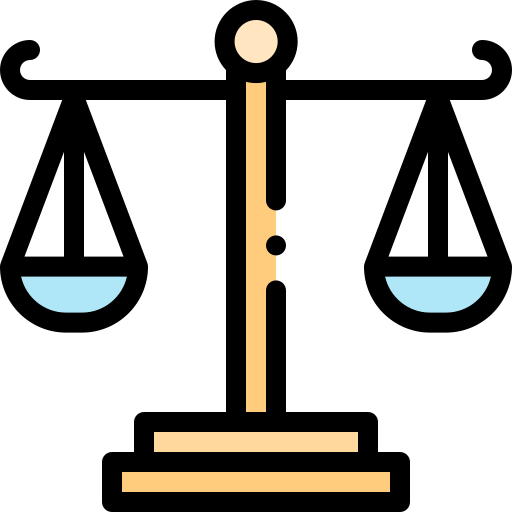 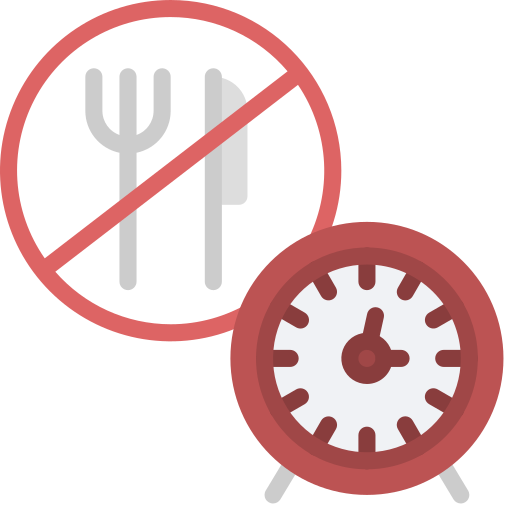 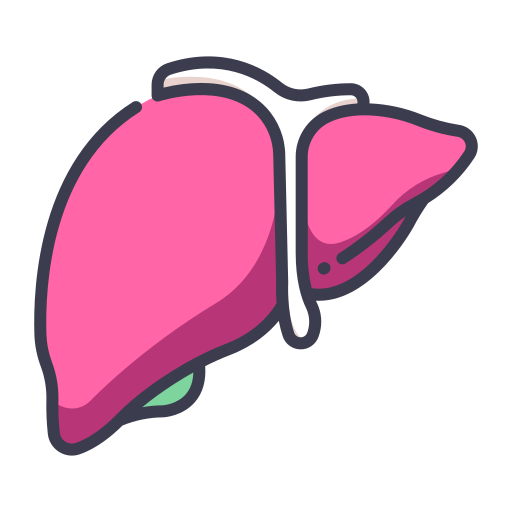 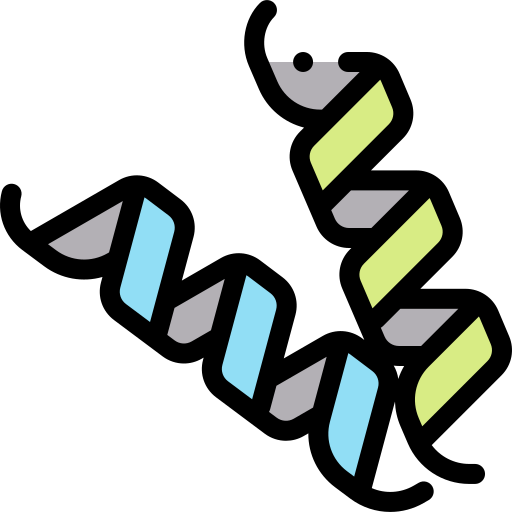 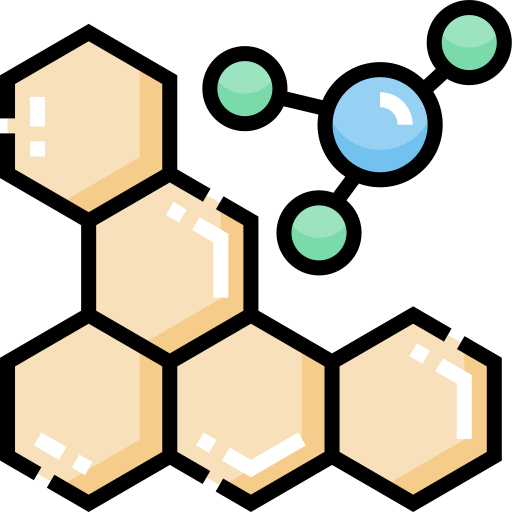 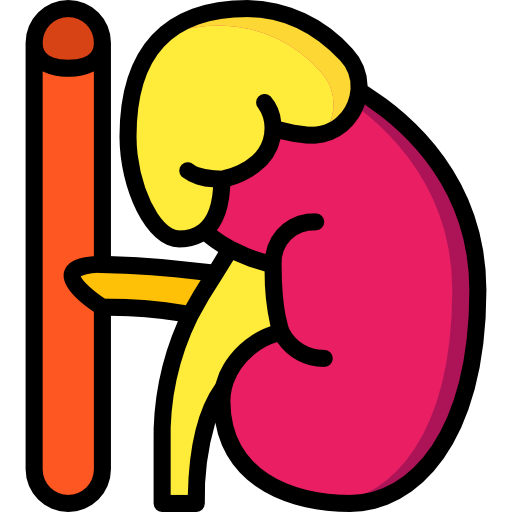 • Mobilizes amino acids for gluconeogenesis
• Stimulates fat breakdown in adipose tissue
• Contributes to glucose homeostasis
• Cortisol is a steroid hormone secreted by  adrenal gland
• Maintains normal glucose levels in fasting
• Stimulates gluconeogenesis in the liver
‹#›
Growth hormone
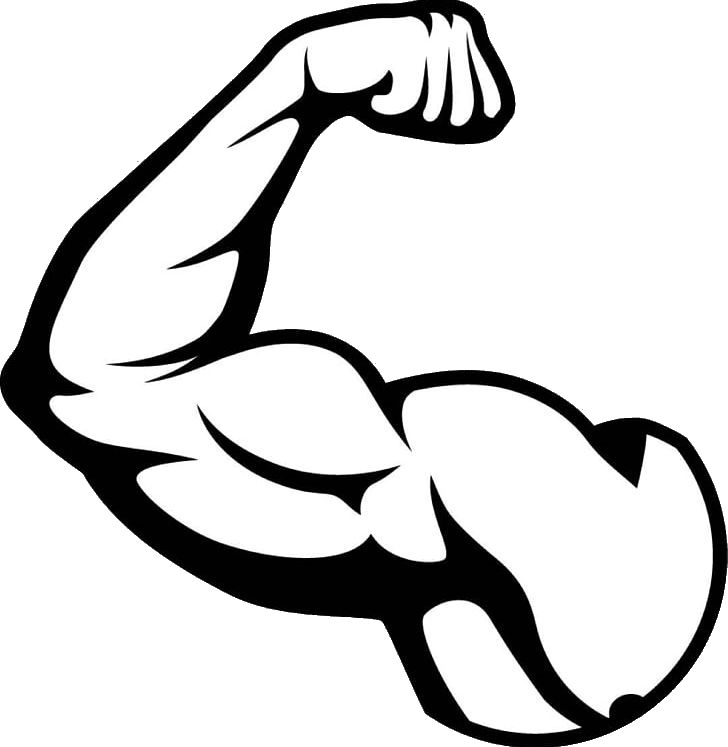 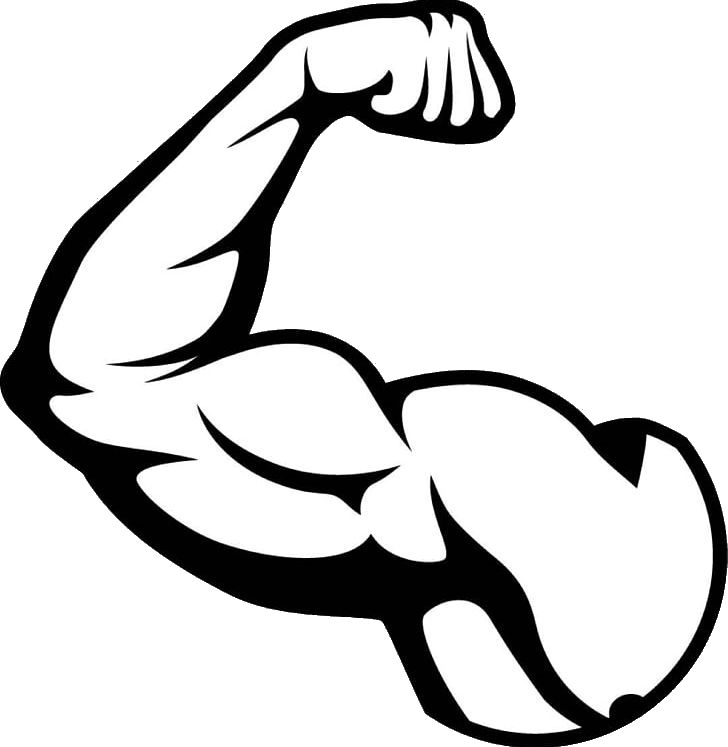 1
1
2
2
A protein hormone secreted by anterior pituitary gland
Maintains blood glucose levels by:
Inhibiting insulin action
Stimulating gluconeogenesis in the liver
Epinephrine
1
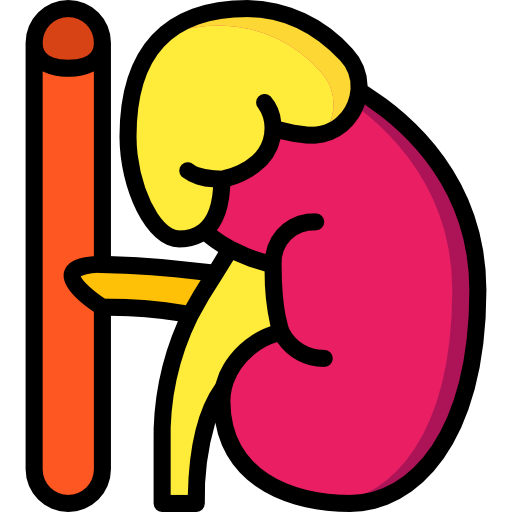 2
A catecholamine hormone secreted by adrenal gland
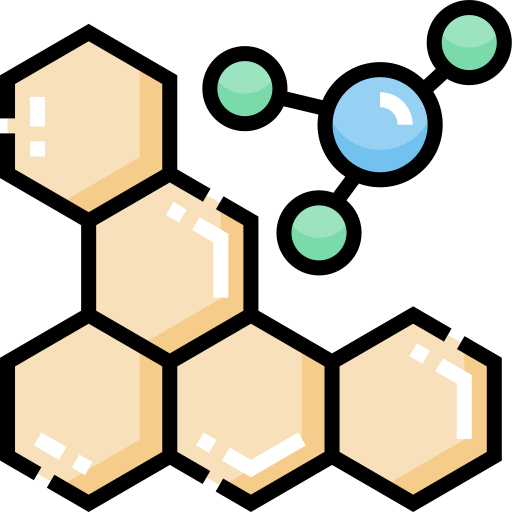 Stimulates lipolysis in adipose tissue when blood glucose levels fall
3
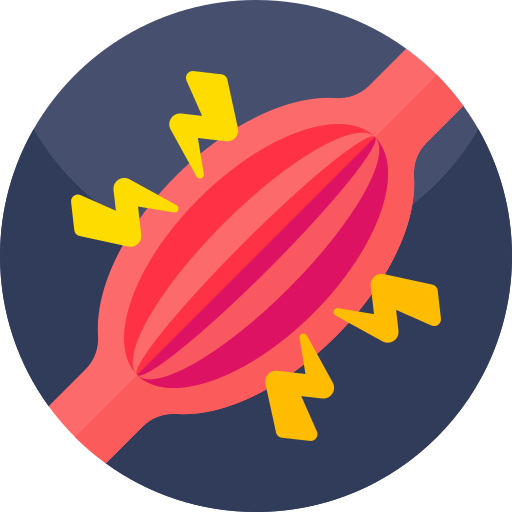 Promotes glycogenolysis in skeletal muscle
‹#›
Take Home Messages
Glucose homeostasis is a process that controls glucose  metabolism and maintains blood glucose level in the body
There are five phases of glucose homeostasis- Phase I  (well-fed state), Phase II (glycogenolysis), Phase III (gluconeogenesis), Phase IV (glucose, ketone  bodies (KB) oxidation), Phase V (fatty acid (FA), KB  oxidation)
Hormones that regulate glucose metabolism include insulin (lowers glucose level) and glucagon (increases  glucose level)
Other hormone such as cortisol, growth hormone and  adrenaline are known to antagonize the actions of insulin  thus increases the blood glucose level
‹#›
Summary
‹#›
Summary
‹#›
Quiz
MCQs :
Q1: Which of the following phases is transported via VLDL?
a) Phase I            b) Phase II                 c) Phase III                     d) Phase IV

Q2: Insulin stimulate the uptake of which ions?
a ) K                     b) PO4                        c) Na                              d) Both a&b

Q3: Where does the ATP-binding receptor located?
a) Cytoplasm                                       b) Extracellular                                                      c) Nucleus                                            d) Nucleolus  

Q4: Which one of the following does the insulin stimulates?
a) Lipolysis                                             b) Gluconeogenesis                                                      c) Glycolysis                                          d) Glycogenolysis

Q5: Which of the following phases of glucose homeostasis inhibit gluconeogenesis?
a) Phase I               b) Phase II     c) Phase III                     d) Phase IV

Q6: Which ONE of these mechanisms takes place in phase 2 of glucose homeostasis?
a) Ketone bodies formation                 b) Glycogenolysis                                                       c) Gluconeogenesis                              d) Glycolysis
SAQs :
Q1: How does growth hormone contribute in maintaining blood glucose?
Q2: What are the sources of glucose?
Q3: Name 4 hormones antagonize insulin action
Q4: What does chronic hyperglycemia result in?
MCQs Answer key:
1) a      2) d         3) a        4) c        5) a       6) b
SAQs Answer key:
Inhibit insulin action, stimulating gluconeogenesis in the liver
Dietary sources and metabolic sources
Glucagon, cortisol, growth hormone, epinephrine
Glycation of proteins, endothelial dysfunction and diabetes mellitus
Team members
“No matter how great the talent or efforts, some things just take time. You can’t produce a baby in 1 month by getting 9 women pregnant” - Warren Buffet
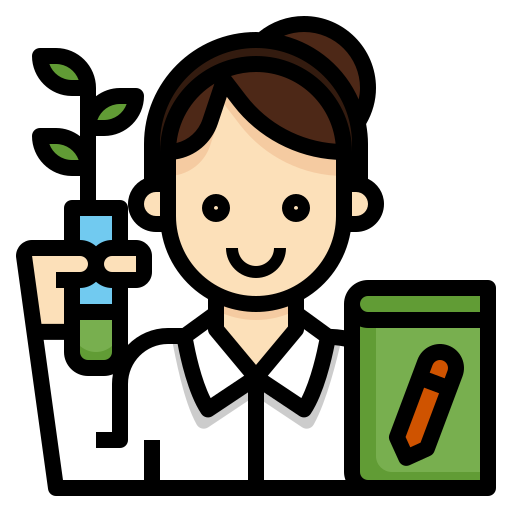 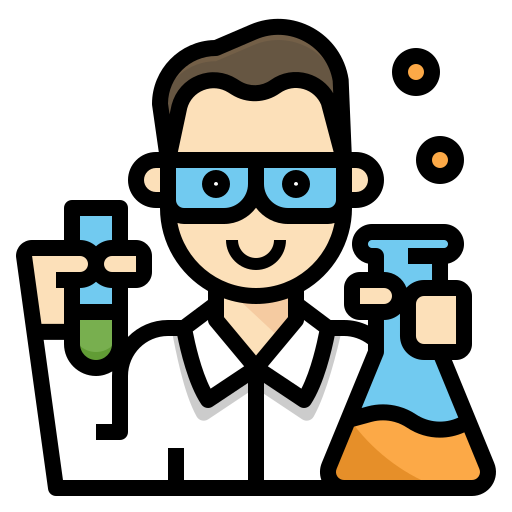 Girls Team:
Boys Team:
Alkassem Binobaid
Fares Aldokhayel
Fahad Alsultan
Khayyal Alderaan
Mashal Abaalkhail
Naif Alsolais
Omar Alyabis
Omar Saeed
Rayyan Almousa
Yazen Bajeaifer
Ajeed Al-Rashoud                       
Alwateen Albalawi
Amira AlDakhilallah
Deema Almaziad  
Ghaliah Alnufaei                 
Haifa Alwaily
Leena Alnassar 
Lama Aldakhil
Lamiss Alzahrani                           
Nouf Alhumaidhi                       
Noura Alturki                   
Sarah Alkhalife
Shahd Alsalamah                          
Taif Alotaibi
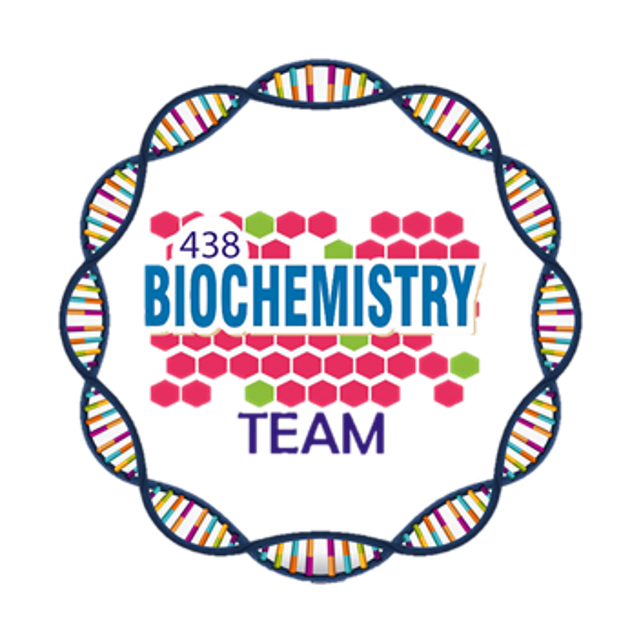 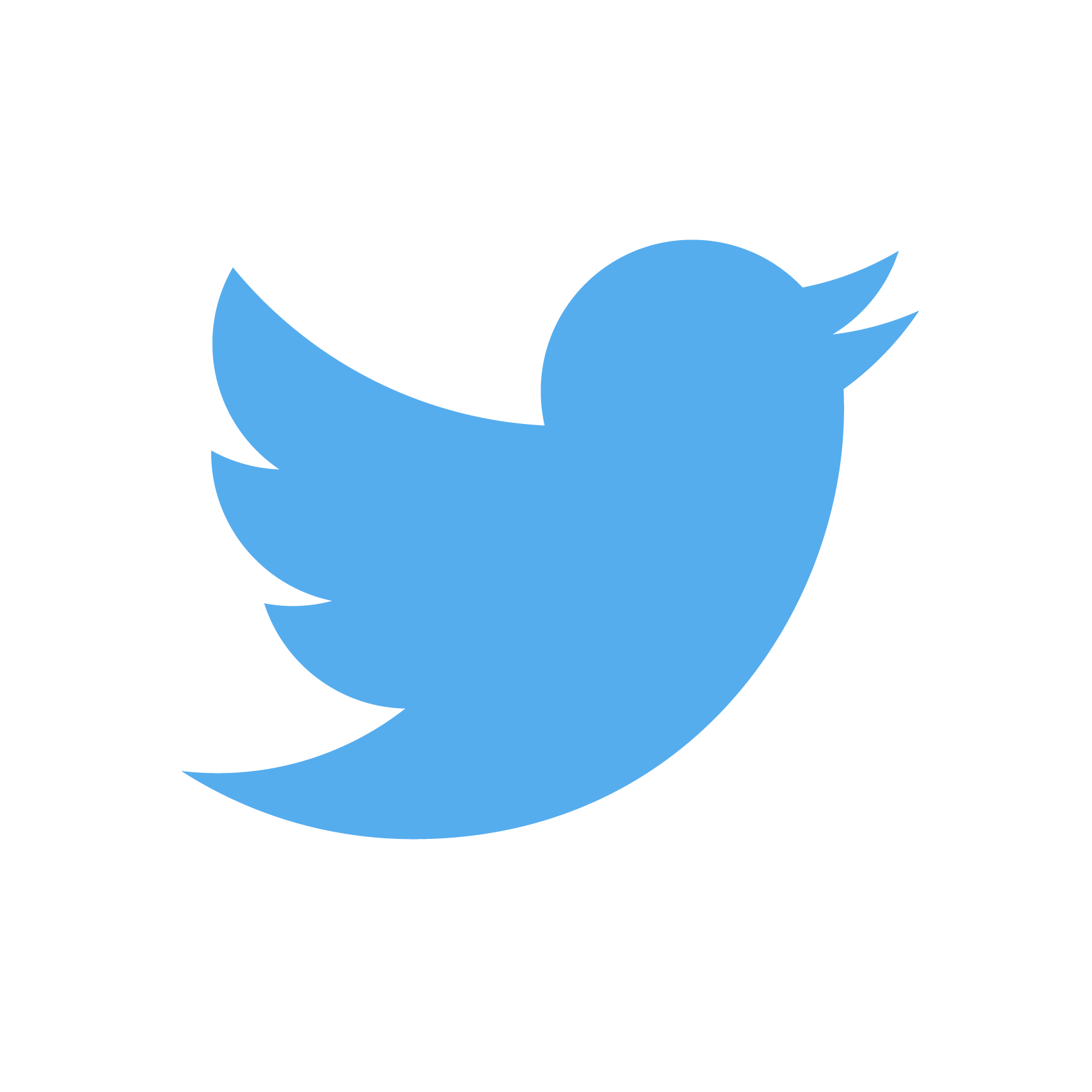 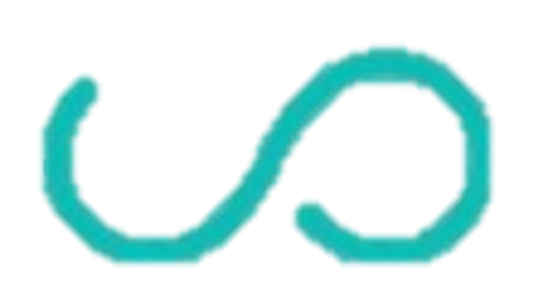 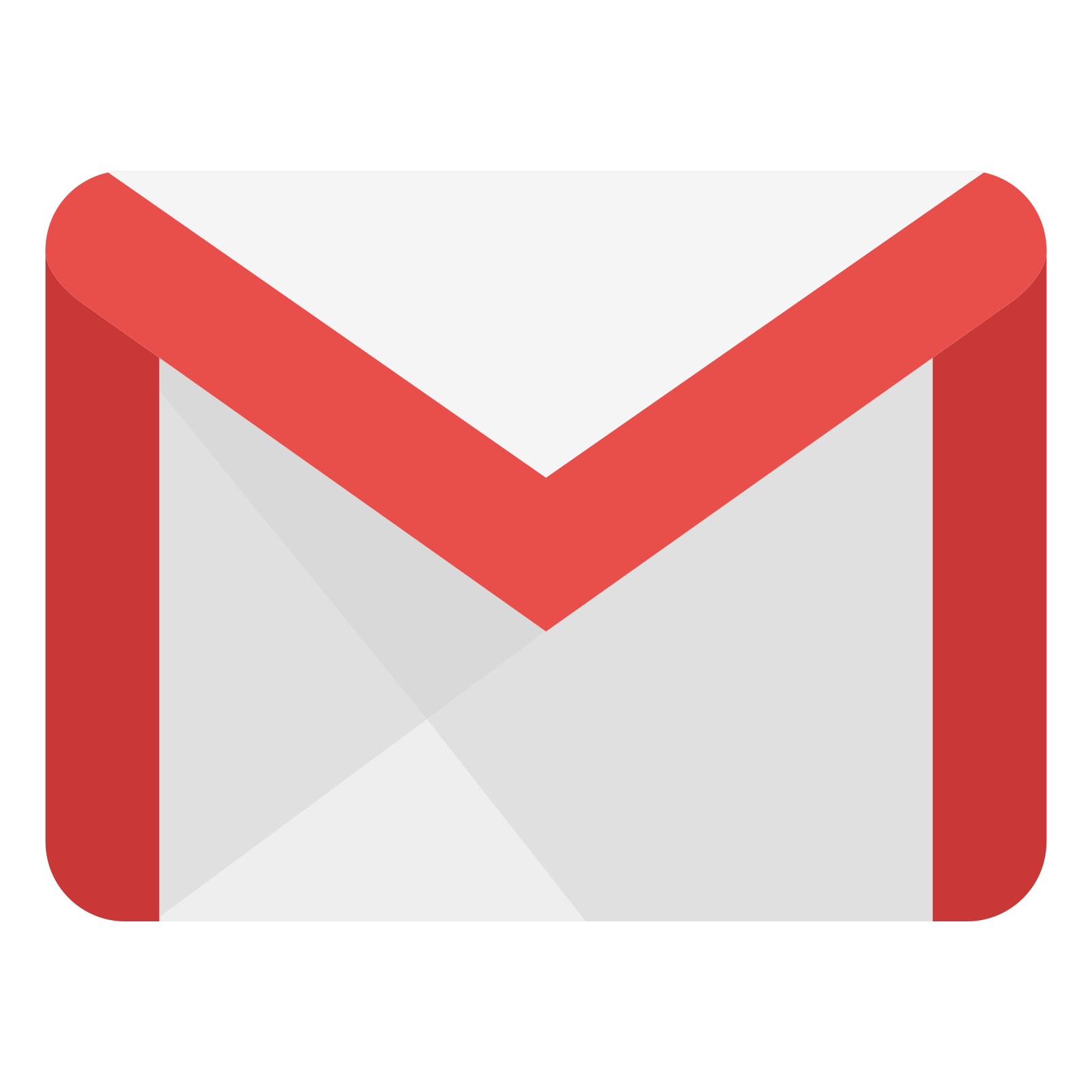 We hear you
Team Leaders
Lina Alosaimi
Mohannad Alqarni
‹#›